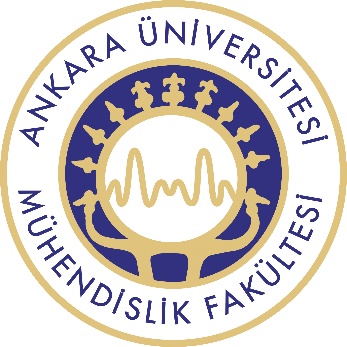 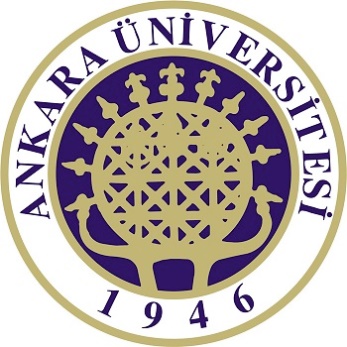 JEM 361 ÖZEL MİNERALOJİ
Mineral Kimyası Analizleri ve içerdiği Kapanımlar
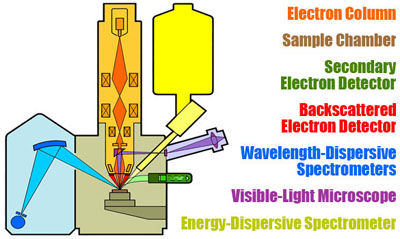 Elektron Prob Micro Analizor (EPMA)
Minerallerde Sıvı Kapanımları
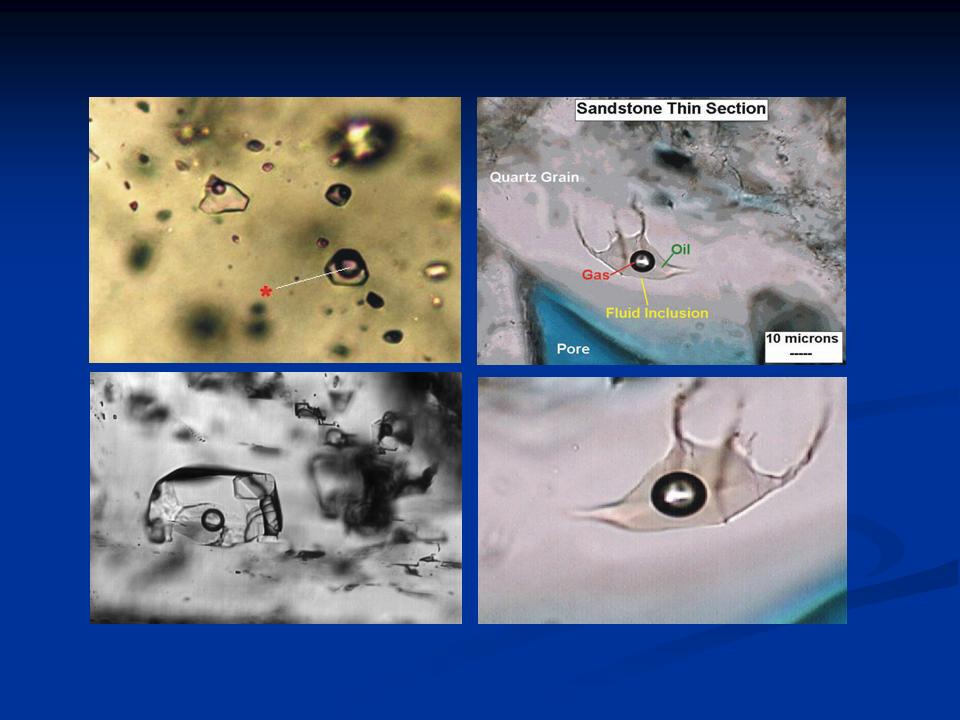